Фестиваль национальных культурлитовская Республика Lietuvos Respublikos
Подготовила Авсеевич И.М. воспитатель подготовительной группы МАДОУ ЦРР-детский сад № 9 «Улыбка»
г. Светлый
Литва - Lietuva
Литва – государство в Европе, на восточном побережье Балтийского моря. 
На севере граничит с Латвией, на юго-востоке - с Белоруссией, на юго-западе - c Польшей и Калининградской областью России. 
Общая площадь - 65 300 кв.км.
Президент Литвы
Даля́ Грибауска́йте
(вступила в должность 
12 июля 2009 года )
Флаг  Литвы
Герб Литвы
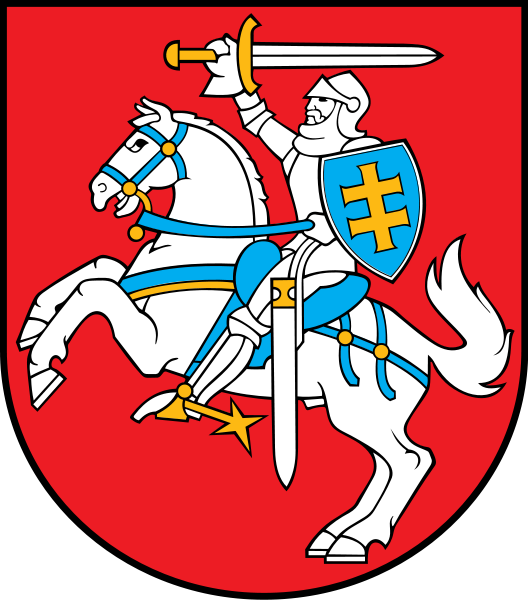 Столица Литовской республики – Вильнюс - Vilnius
Вильнюс - самый большой город Литвы. 
Сегодня Старый город Вильнюса - один из самых больших в Европе   (360 га) и основная достопримечательность страны, внесенная в Список Всемирного наследия ЮНЕСКО. 
Главным украшением Вильнюса считаются церкви и костелы.              Ни в одном городе восточной Европы нет такого собрания великолепных храмов. 
Вильнюс по праву считается одним из крупнейших выставочных и музейных центров Европы.
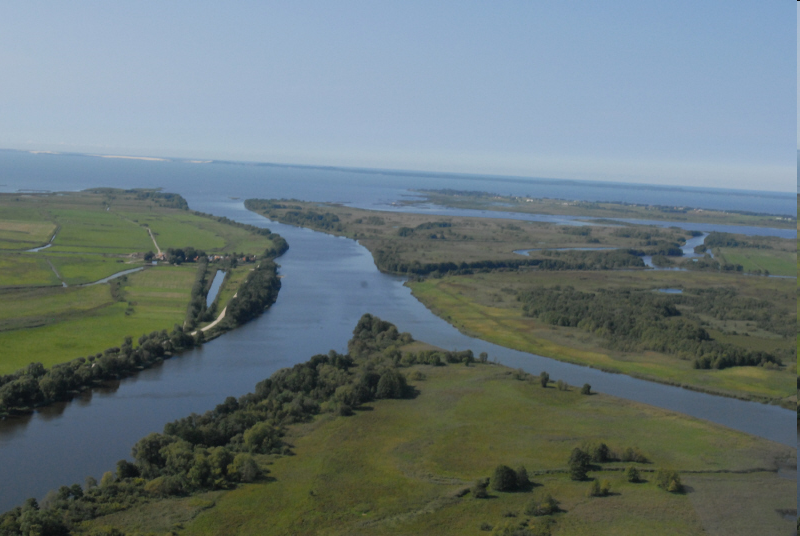 Крупнейшая река — Неман
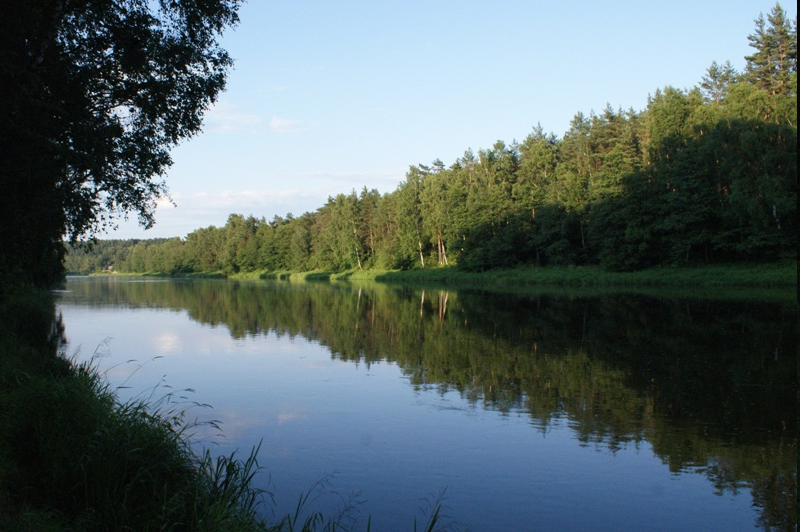 Крупнейшая река Нерис
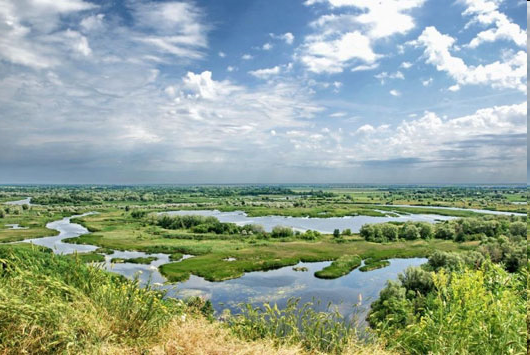 В Литве более 3 тысяч озер.
Крупнейшее озеро — Друкшяй на границе Латвии, Литвы и Белоруссии.
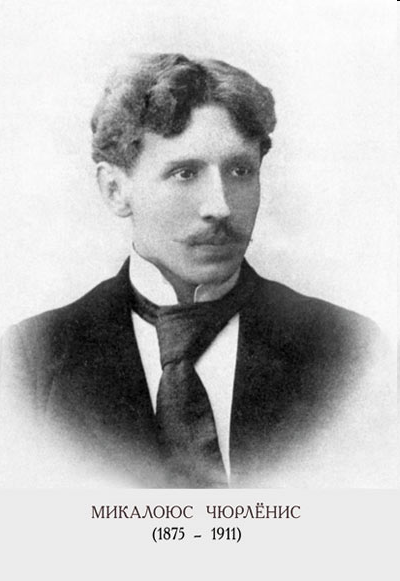 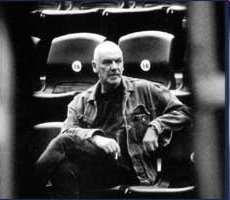 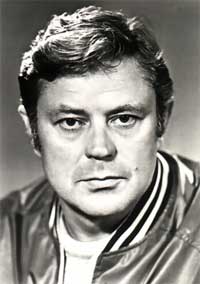 Эймунтас Някрошюс
Донатас Банионис
Знаменитые люди ЛИТВЫ
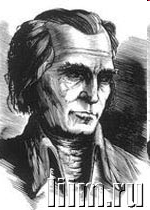 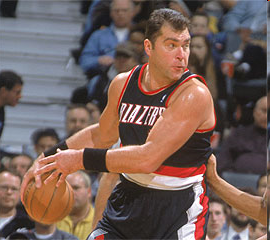 Литва – это родина 
творческих 
и физически 
крепких людей.
Кристионас 
Донелайтис
Арвидас Сабонис
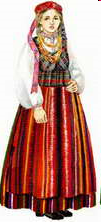 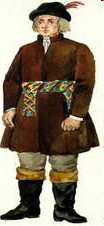 Национальная  
одежда
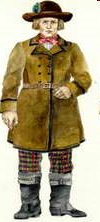 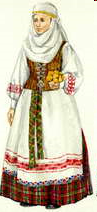 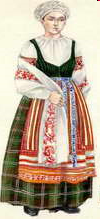 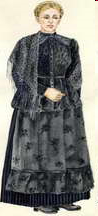 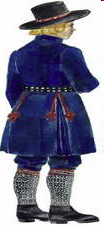 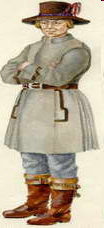 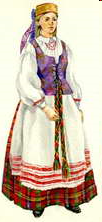 ЛИТВЫ
Национальная кухня Литвы
Основной продукт национальной кухни - картофель. Всех блюд на его основе не перечесть: картофельные колбаски "ведерай"; картофельные блины "жемайчю блинай" ; картофельный пудинг "плокштайнис" ; зразы из картофеля "цепелинай" со свиными шкварками; запеченные картофельные палочки под сметанным соусом с салом "швильпикай", а также "бабка картофельная с грудинкой"; "картофель фаршированный по-литовски", "желудок свиной, фаршированный картофелем". 
летом готовят холодный литовский борщ из кефира. 
Копченые угри - тоже характерное для Литвы блюдо.
Спасибо за внимание!
Ačiū už dėmesį